Section#10.3Hyperbolas
Hyperbola with Center at the Origin
Equation


Vertices

Foci

Transverse 	     Horizontal length=2a
	Axis
Asymptotes
Vertical length=2a
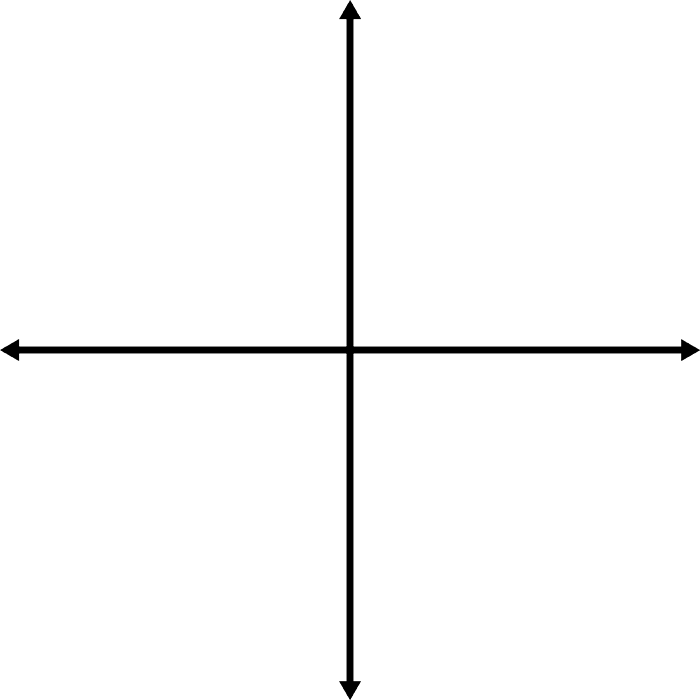 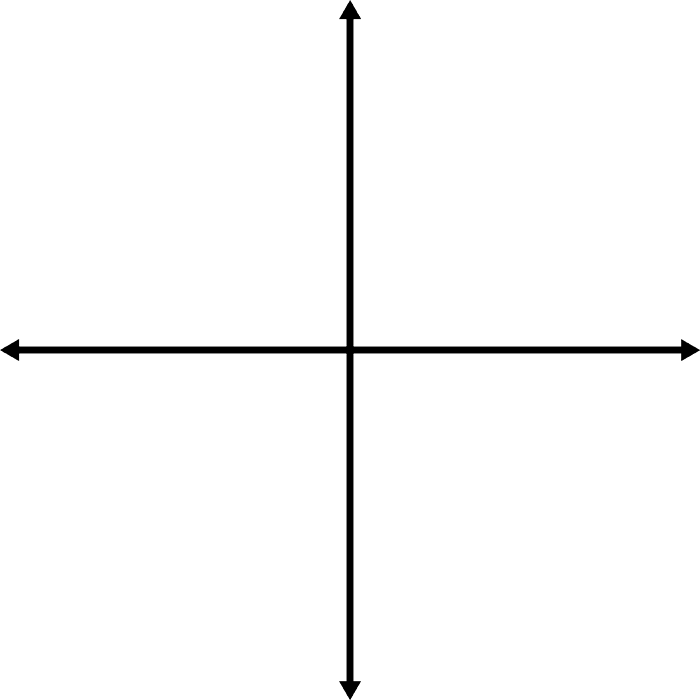 Example: Find the vertices, foci, and asymptotes.  Then graph.
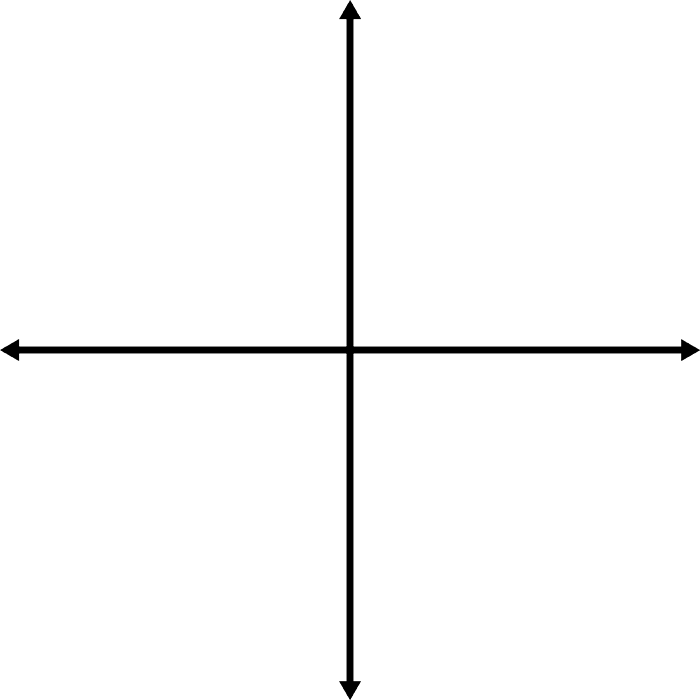 (a)
(b)
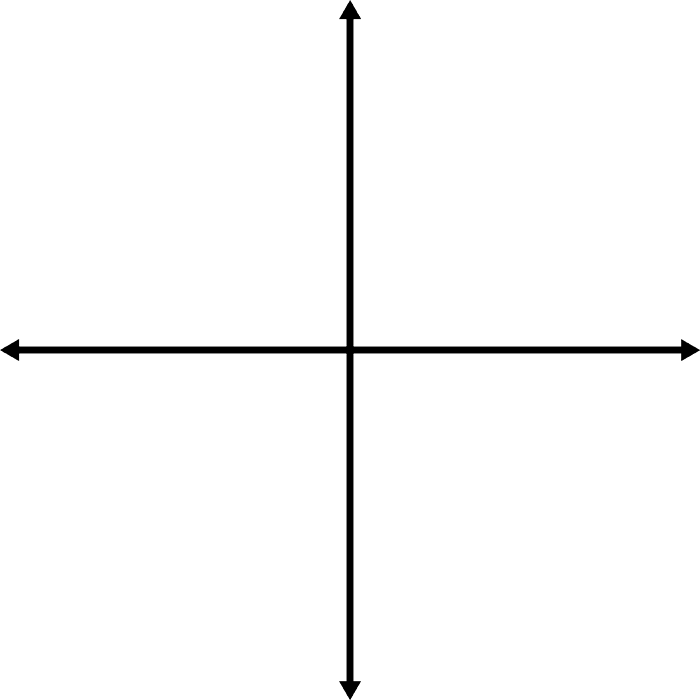 Example: Find the equation that satisfies the given conditions.
(a)
Homework
Section#10.3: pg#768
1-13odd, 17, 29